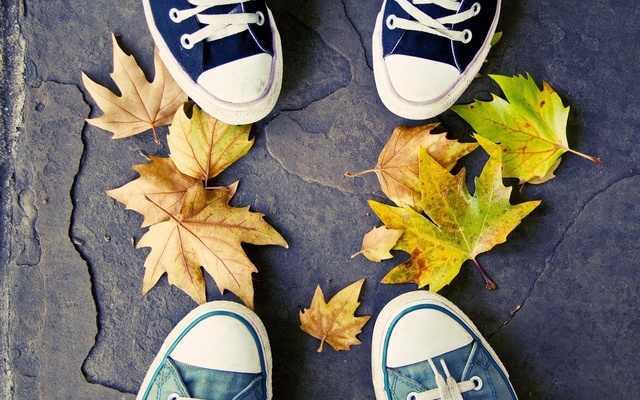 CONVERSE
POVIJEST
Starke je prvi popularizirao košarkaš Chuck Taylor, a 1923.su nazvane po njemu, te je tako postao prvi sportaš koji je svojim imenom "zaštitio" neku modnu marku. 
Starke su postale osobito poznate nakon drugog svjetskog rata, te su se počele proizvoditi u raznim varijantama.
Starke su ubrzo postale simbol mladenačkog bunta 
Godine 2003., zbog financijskih problema u kojima se našla, tvrtka Converse je prodana kompaniji Nike, te su starke postale privlačnije i široj populaciji.
STARKE U PROŠLOSTI
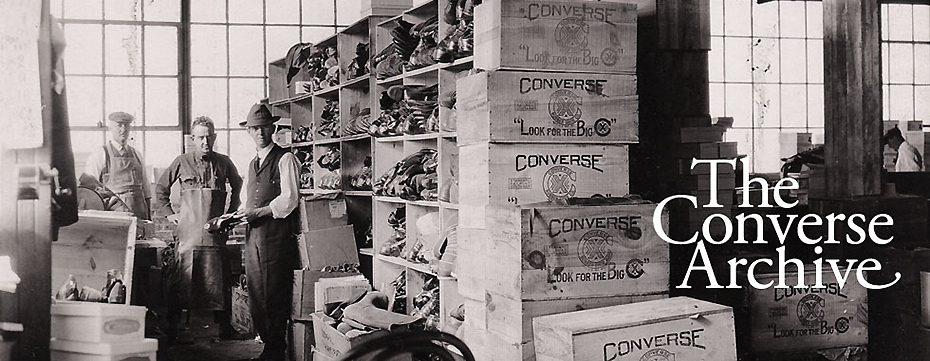 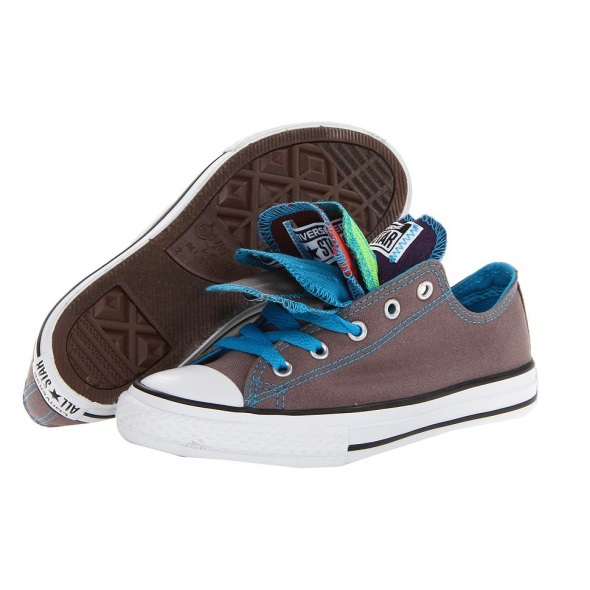 Ima ih u raznim  bojama
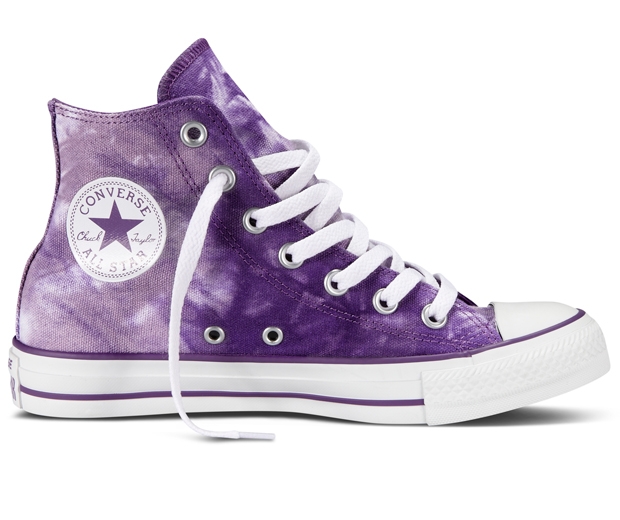 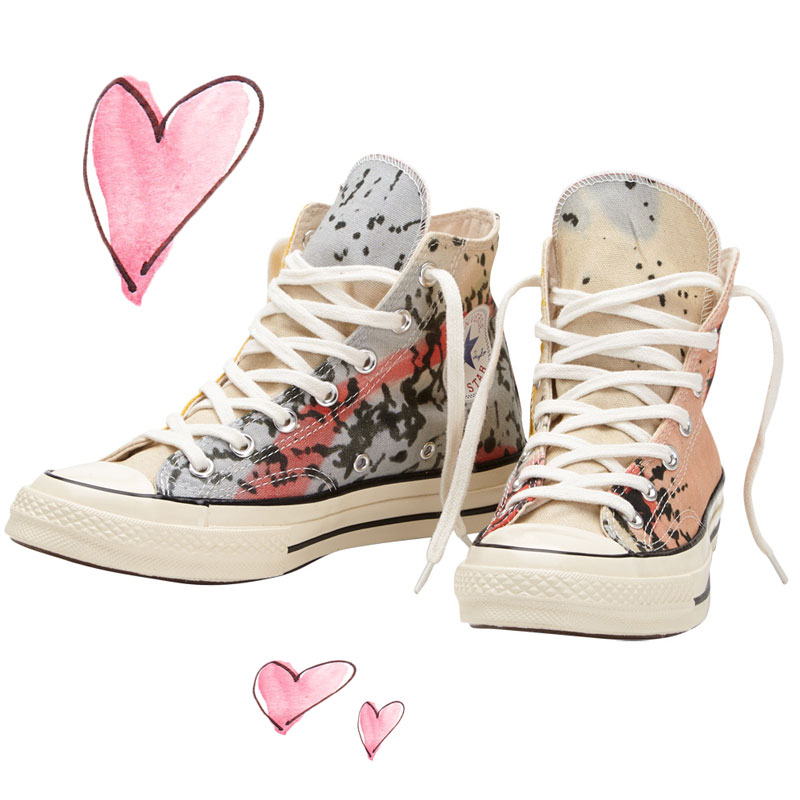 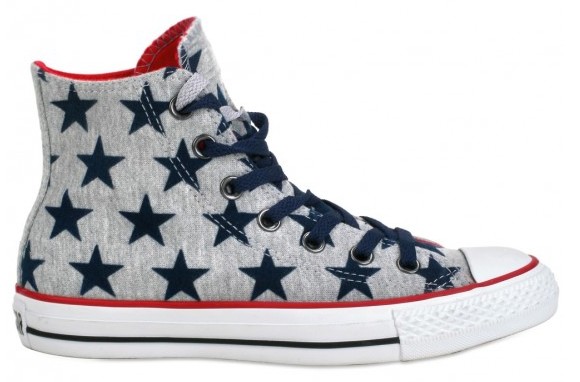 ZNAK
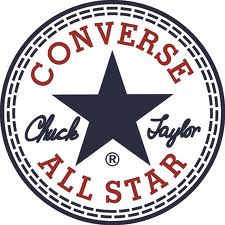 POPULARNOST
Mnogi slavni danas nose poznate tenisice
JOŠ POZNATIH TENISICA
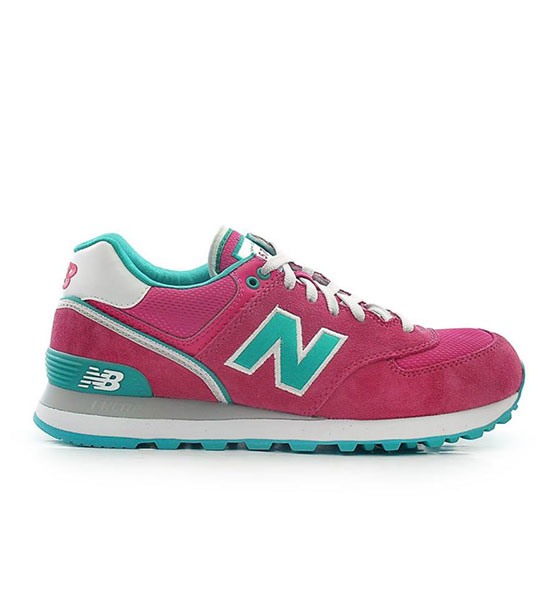 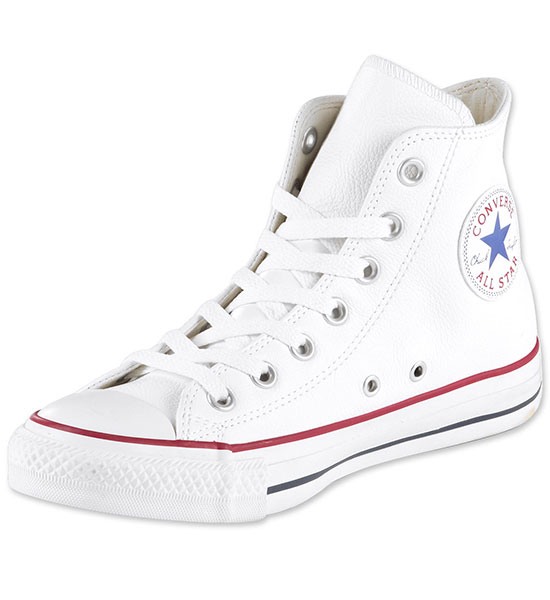 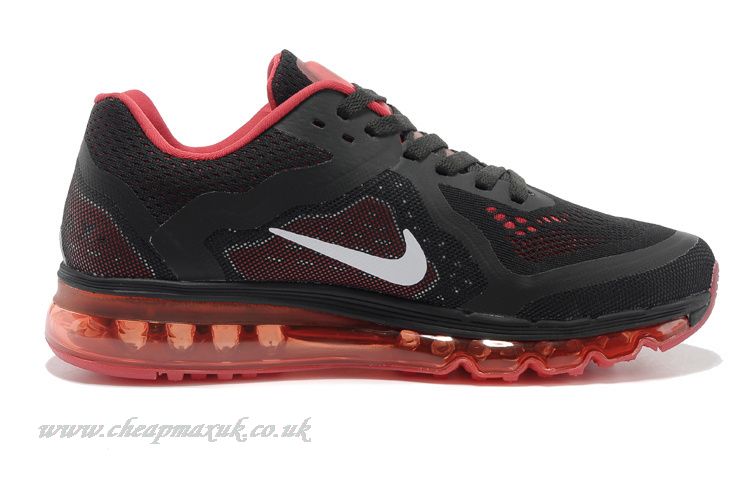 PAOLA F.7. RAZRED